On Well-Being: Your Residents’ and Your Own
Stuart Slavin, MD, MEd
				Senior Scholar for Well-being 
			   Accreditation Council for Graduate 
				Medical Education (ACGME)
Disclosures
I have no financial disclosures to make.
The Health Care Setting
A Grim Picture
The Health Care Setting
A Grim Picture
Medical students
   Depression rate 27%
   Anxiety and burnout in more than half
The Health Care Setting
A Grim Picture
Medical students
   Depression rate 27%
   Anxiety and burnout in more than half
Residents
   Burnout 60-75% and higher
The Health Care Setting
A Grim Picture
Medical students
   Depression rate 27%
   Anxiety and burnout in more than half
Residents
   Burnout 60-75% and higher
Physicians
   Burnout rate 54% and rising
   Highest suicide rate of any profession
The Health Care Setting
A Grim Picture
Medical students
   Depression rate 27%
   Anxiety and burnout in more than half
Residents
   Burnout 60-75% and higher
Physicians
   Burnout rate 54% and rising
   Highest suicide rate of any profession
Coordinators?
Saint Louis University Medical Student Mental Health
Saint Louis University Medical Student Mental Health
Moderate- Severe Symptoms of Depression (% of class)
Saint Louis University Medical Student Mental Health
Moderate- Severe Symptoms of Anxiety (% of class)
A Simple Model
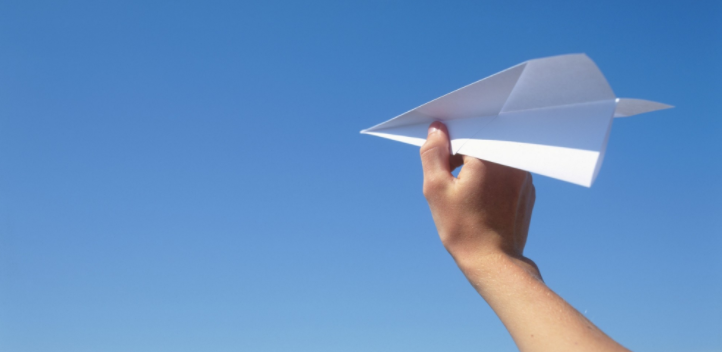 A Simple Model
Reduce unnecessary stressors and enhance the 
learning environment
A Simple Model
Reduce unnecessary stressors and enhance the 
learning environment

Increase students’ ability to deal with stress
A Simple Model
Reduce unnecessary stressors and enhance the 
learning environment

Increase students’ ability to deal with stress

 Help students find meaning in their work
The Interventions
The Interventions
2009- Pass/ Fail grading in 1st two years, cut curriculum by 10%, 
    instituted longitudinal electives and theme-based learning
    communities
The Interventions
2009- Pass/ Fail grading in 1st two years, cut curriculum by 10%, 
    instituted longitudinal electives and theme-based learning
    communities
 2010- Resilience and mindfulness curriculum for 1st years
The Interventions
2009- Pass/ Fail grading in 1st two years, cut curriculum by 10%, 
    instituted longitudinal electives and theme-based learning
    communities
 2010- Resilience and mindfulness curriculum for 1st years
 2011- Changes to the Human Anatomy course
The Interventions
2009- Pass/ Fail grading in 1st two years, cut curriculum by 10%, 
    instituted longitudinal electives and theme-based learning
    communities
 2010- Resilience and mindfulness curriculum for 1st years
 2011- Changes to the Human Anatomy course
 2012- Change to “true” pass/ fail in 1st two years
 2013- Restructured the four year curriculum to allow early start 
    and end to the 3rd year
 2014- Confidential tracking of depression and anxiety
 2015- Focused support of 2nd years in run-up to Step 1
Mental Health Impact
Moderate- Severe Symptoms of Depression (% of class)
Mental Health Impact
Moderate- Severe Symptoms of Anxiety (% of class)
External Bench-Marking
AAMC 
Year 2 
Questionnaire
External Bench-Marking
AAMC 
Year 2 
Questionnaire
Impact
But what happened to academic performance???
Impact
USMLE Step 1 performance
Reflections and Recommendations
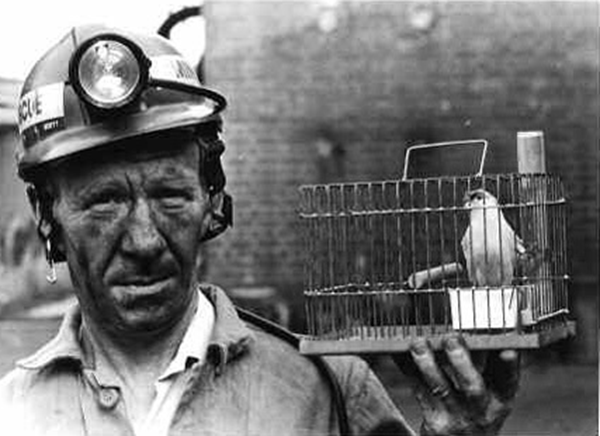 Reflections and Recommendations
We need to develop a deep understanding of the lived experience of those we are trying to help.
Reflections and Recommendations
The lived experience is not only driven by the environment.
Other Drivers of Poor Mental Health
Other Drivers of Poor Mental Health
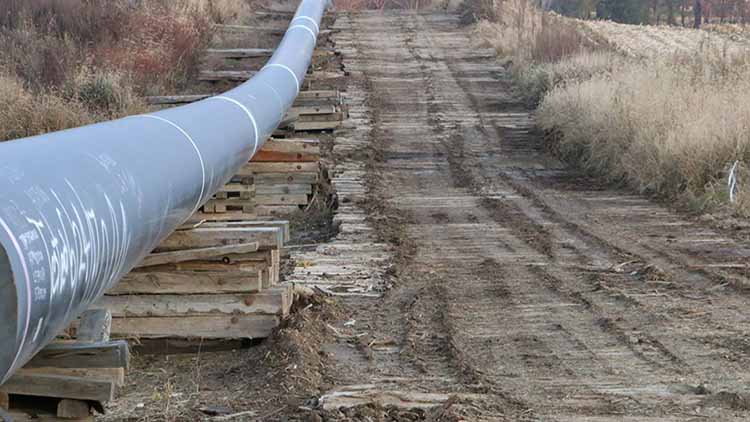 Problematic Mindsets
Problematic Mindsets
Comparison
Problematic Mindsets
Comparison
     Seeing performance as identity
Problematic Mindsets
Comparison
     Seeing performance as identity
     Personalization and self-blame
Problematic Mindsets
Comparison
     Seeing performance as identity
     Personalization and self-blame
     Feelings of inadequacy, embarrassment, and shame
Problematic Mindsets
Comparison
     Seeing performance as identity
     Personalization and self-blame
     Feelings of inadequacy, embarrassment, and shame
     Cognitive distortions (multiple)
Problematic Mindsets
Comparison
     Seeing performance as identity
     Personalization and self-blame
     Feelings of inadequacy, embarrassment, and shame
     Cognitive distortions (multiple)
     Maladaptive perfectionism
Problematic Mindsets
Comparison
     Seeing performance as identity
     Personalization and self-blame
     Feelings of inadequacy, embarrassment, and shame
     Cognitive distortions (multiple)
     Maladaptive perfectionism
     Imposter phenomenon
Problematic Mindsets
Comparison
     Seeing performance as identity
     Personalization and self-blame
     Feelings of inadequacy, embarrassment, and shame
     Cognitive distortions (multiple)
     Maladaptive perfectionism
     Imposter phenomenon
     Stanford Duck
Problematic Mindsets
Comparison
     Seeing performance as identity
     Personalization and self-blame
     Feelings of inadequacy, embarrassment, and shame
     Cognitive distortions (multiple)
     Maladaptive perfectionism
     Imposter phenomenon
     Stanford Duck
     Chasing success
Problematic Mindsets
Comparison
     Seeing performance as identity
     Personalization and self-blame
     Feelings of inadequacy, embarrassment, and shame
     Cognitive distortions (multiple)
     Maladaptive perfectionism
     Imposter phenomenon
     Stanford Duck
     Chasing success
     Fixed versus growth mindset
Problematic Mindsets
Comparison
     Seeing performance as identity
     Personalization and self-blame
     Feelings of inadequacy, embarrassment, and shame
     Cognitive distortions (multiple)
     Maladaptive perfectionism
     Imposter phenomenon
     Stanford Duck
     Chasing success
     Fixed versus growth mindset
     Stigma around seeking care for mental health problems
But There’s Hope!!!
But There’s Hope!!!
It’s up to you to create meaning from experience.
Cognitive Restructuring
Cognitive Restructuring
Adverse event = Outcome
Cognitive Restructuring
Adverse event = Outcome				
									
	False!!

	Adverse event + your cognitive/emotional
         reaction = Outcome
Cognitive Restructuring
Common 
Cognitive/Emotional 
Distortions
Magnifying or catastrophizing
All or nothing thinking
Overgeneralization
Tunnel vision
Fortune-telling
Personalization and blame
Mind-reading
Perfectionistic thinking
Cognitive Restructuring
Common 
Cognitive/Emotional 
Distortions
Magnifying or catastrophizing
All or nothing thinking
Overgeneralization
Tunnel vision
Fortune-telling
Personalization and blame
Mind-reading
Perfectionistic thinking
I’m the only one suffering this much (Standford duck)
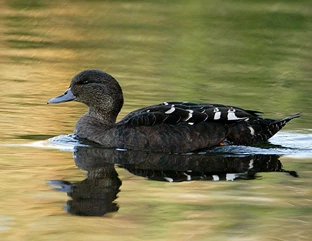 Cognitive Restructuring
Common 
Cognitive/Emotional 
Distortions
Magnifying or catastrophizing
All or nothing thinking
Overgeneralization
Tunnel vision
Fortune-telling
Personalization and blame
Mind-reading
Perfectionistic thinking
I’m the only one suffering this much (Standford duck)
Disbelief if anyone tries to counter one’s distortions
Cognitive Restructuring
How to counter
Cognitive Restructuring
How to counter
Notice
Cognitive Restructuring
How to counter
Notice
Label
Cognitive Restructuring
How to counter
Notice
Label
Dispute
Mindfulness
Mindfulness
Paying attention in a particular way: on purpose, in the present moment, and nonjudgmentally. 	
Jon Kabat-Zinn
Mindfulness
Metacognition
Resilience
Mindfulness
Metacognition
Other Tools
Other Tools
Cultivating positive emotions
Other Tools
Cultivating positive emotions
Combating negativity bias
Other Tools
Cultivating positive emotions
Combating negativity bias
Cultivating optimism
Other Tools
Cultivating positive emotions
Combating negativity bias
Cultivating optimism
Emotional self-regulation
Other Tools
Cultivating positive emotions
Combating negativity bias
Cultivating optimism
Emotional self-regulation
Dealing with difficult people
Other Tools
Cultivating positive emotions
Combating negativity bias
Cultivating optimism
Emotional self-regulation
Dealing with difficult people
Investing in your well-being
Other Tools
Cultivating positive emotions
Combating negativity bias
Cultivating optimism
Emotional self-regulation
Dealing with difficult people
Investing in your well-being
Avoiding learned helplessness
Reflections and Recommendations
But we also have to work on the coal mines
Improving the Clinical Work Environment
Drivers of Burnout	
	Workload
	Rewards
	Control
	Community
	Fairness
	Values

Maslach and Leiter, 1997
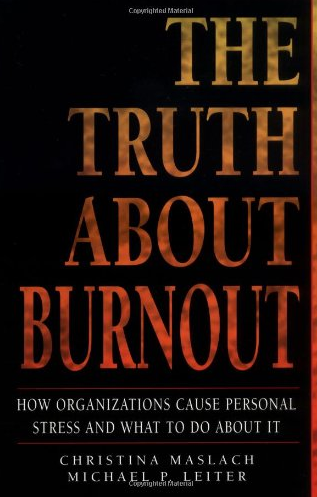 Improving the Clinical Work Environment
Clients do not come first.
Employees come first.
If you take care of your employees, they’ll take care of the clients.

Richard Branson
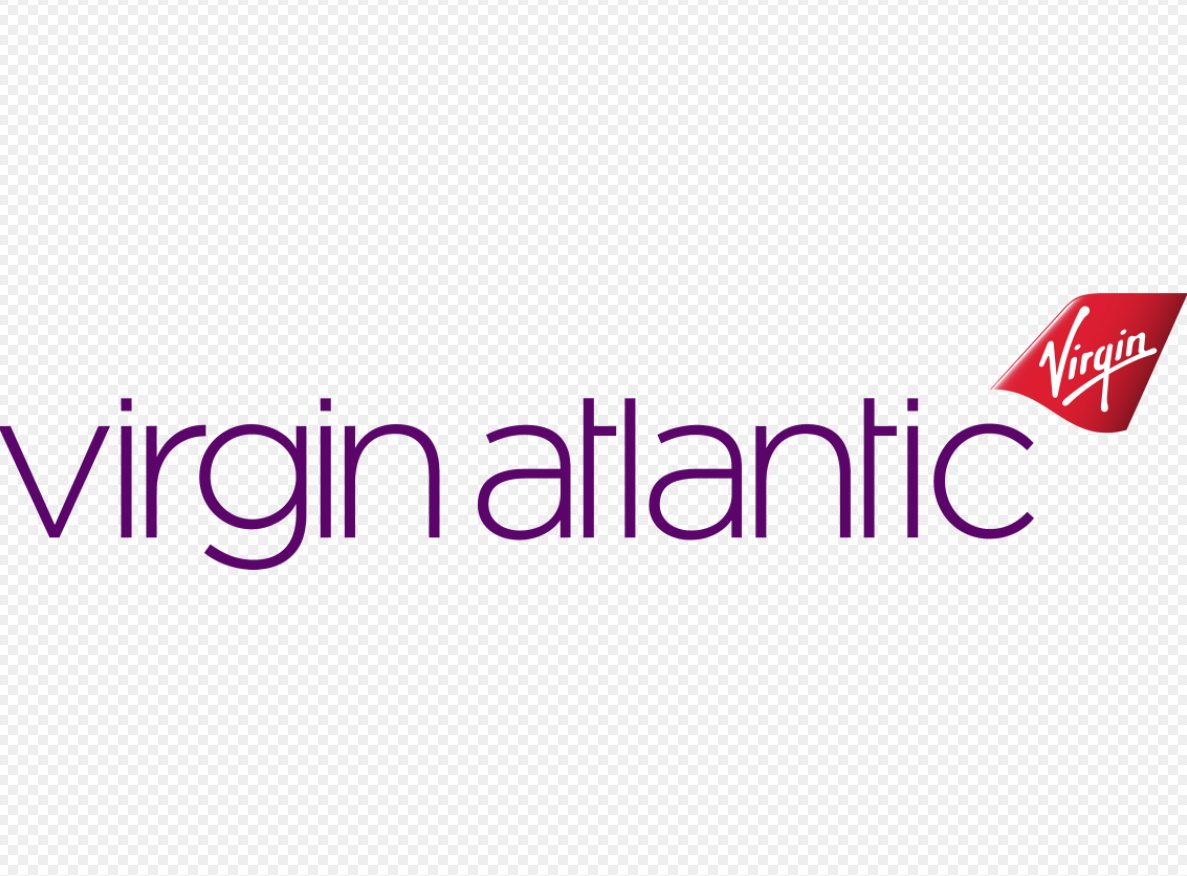 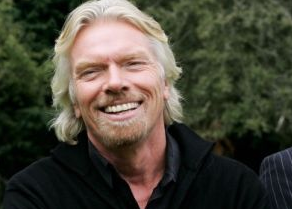 Beyond Curriculum to Culture
Beyond Curriculum to Culture
AAMC 
Graduation
Questionnaire
Beyond Curriculum to Culture
Students were asked to rate their satisfaction with the  Office of the Dean for Curricular Affairs on accessibility, awareness of student concerns, and responsiveness to student problems.  
     (5-point Likert scale from very satisfied to 
      very dissatisfied)
AAMC 
Graduation
Questionnaire
Beyond Curriculum to Culture
Students were asked to rate their satisfaction with the  Office of the Dean for Curricular Affairs on accessibility, awareness of student concerns, and responsiveness to student problems.  
     (5-point Likert scale from very satisfied to 
      very dissatisfied)

   Nationally- 32.8% very satisfied
   SLU-  76.1% very satisfied
AAMC 
Graduation
Questionnaire
Beyond Curriculum to Culture
Satisfaction with programs/ activities that promote effective stress management, a balanced lifestyle, and overall well-being.
AAMC 
Graduation
Questionnaire
Beyond Curriculum to Culture
Satisfaction with programs/ activities that promote effective stress management, a balanced lifestyle, and overall well-being.

   Nationally- 33.3% very satisfied
      SLU-  81.2% very satisfied
AAMC 
Graduation
Questionnaire
If we take man as he is, we make him worse, but if we take man as he should be, we make him capable of becoming what he can be.
	
		Viktor Frankl
Beyond Curriculum to Culture
Agreement with statement “My medical school has done a good job of fostering and nurturing my development as a person.”
      (5-point Likert scale from strongly agree to
       strongly disagree)
AAMC 
Graduation
Questionnaire
Beyond Curriculum to Culture
Agreement with statement “My medical school has done a good job of fostering and nurturing my development as a person.”
      (5-point Likert scale from strongly agree to
       strongly disagree)

   Nationally- 33.8% strongly agree
      SLU-  65.0% strongly agree
AAMC 
Graduation
Questionnaire
The Importance of Meaning
Viktor Frankl
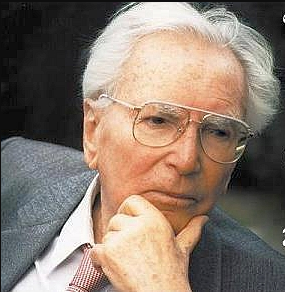 Viktor Frankl
There is nothing in the world, I venture to say, that would so effectively help one to survive even the worst conditions as the knowledge that there is a meaning in one’s life.
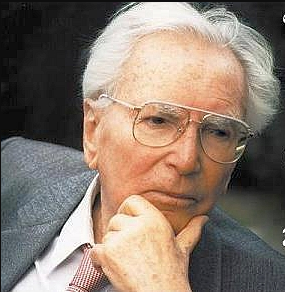 Viktor Frankl
There is nothing in the world, I venture to say, that would so effectively help one to survive even the worst conditions as the knowledge that there is a meaning in one’s life.  
There is much wisdom in the words of Nietzsche, “He who has a why to live for can bear almost any how.”
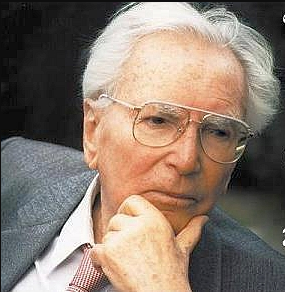